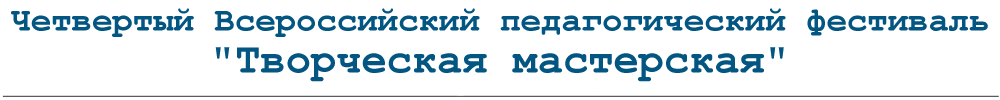 Волкова Антонина Фёдоровна
Муниципальное автономное общеобразовательное
учреждение города Калининграда лицей № 17
город Калининград
Правописание производных предлогов
Урок русского языка в 7 классе
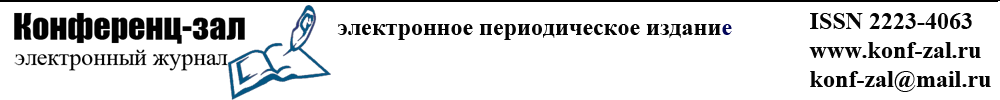 Правописание производных предлогов
Урок русского языка в 7 классе
Какова ваша деятельность на уроке?
1.Как вы понимаете тему урока?
2. Как вы оцениваете эту тему по степени сложности?
3. Что вы знаете о производных предлогах?
Найдите производные предлоги
В, на, от, вокруг
К, по, из-под, насчёт
Рядом, под, над
Из-за, несмотря на
Определите, к какой части речи относятся выделенные слова
Иду по тропинке в поле вдоль серых сложенных брёвен.
Лист бумаги необходимо разрезать вдоль.
Уцелел ли колодец вблизи нашего дома?
Вблизи виднелись горы.
Его как будто что-то дёргало идти наперекор.
Определите, к какой части речи относятся выделенные слова
Каждую весну ребята обламывали ветки черёмухи, но она наперекор всему зацветала всё сильнее.
Он вихрем пролетел мимо.
Вы проходите мимо дерева – оно не шелохнётся.
Поезд не остановился и проехал мимо станции.
Раскрыть скобки, распределить словосочетания на две группы
Бросился мне (на)встречу, она не пришла (на)встречу, плыть (на)встречу кораблю, надо было торопиться (на)встречу с одноклассниками, (на)встречу летели брызги, гнал (на)встречу стадо, шли (на)встречу путникам.
проверьте
Бросился мне навстречу,
плыть навстречу кораблю,
навстречу летели брызги,
гнал навстречу стадо,
шли навстречу путникам.
Она не пришла на встречу,
надо было торопиться на встречу с одноклассниками
Найдите производные предлоги
(в) следстви.. по делу
деньги поступили (на) счёт
(в) продолжени.. новеллы
пребывал (в) заключени..
(в) связи с экзаменами
(на) перекор собеседнику
(не) смотря в глаза
получил (в) место зарплаты
слухи (на) счёт сноса
Редактор
По приезду  домой я устроился на новую работу.
По прибытию в город мы встретились.
Благодаря болезни я пропустил двести уроков.
Поезд пришёл согласно расписания.
Ассоциации
Составить текст по иллюстрации, включив производные предлоги
(В) течени.. урока, (в) течени..реки; (в) продолжени.. занятий, (в) продолжени… романа; я имею (в) виду, (в) виду непогоды; (не) смотря на усталость, (не) смотря ему в глаза; (в) следстви.. дурной погоды, принимали участие (в) следстви..; (не) видавшие света (в) продолжени.. целого столетия;
поговорили (на) счёт предстоящих юбилейных торжеств, (в) виду обстоятельств, (прочитал (в) продолжени… книги, (на) подоби… овала, идти (на) встречу ветру; (не) смотря на тяжёлые условия жизни, (не) смотря (ни) на кого.